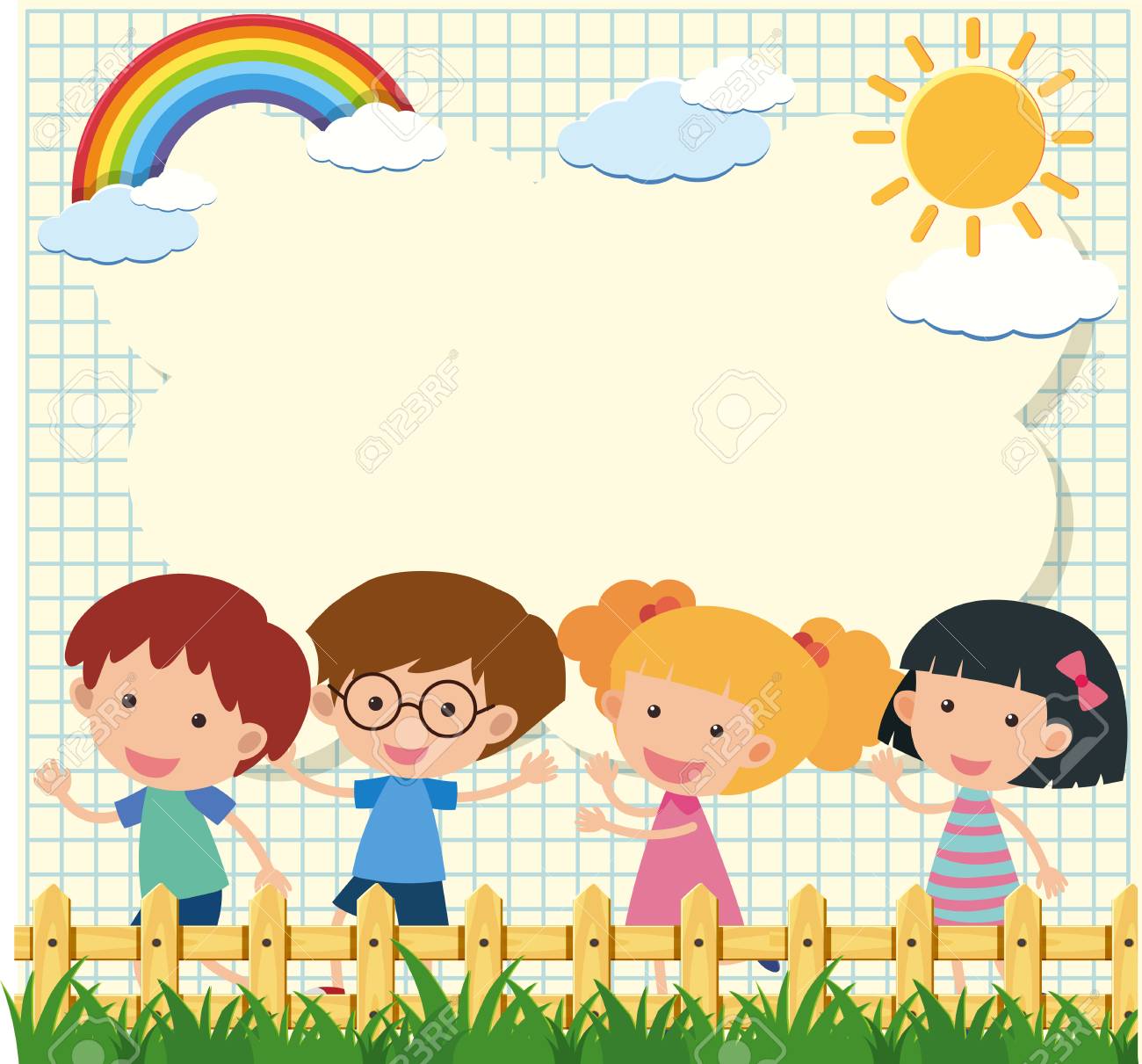 Chào mừng các con đến với tiết tập tô
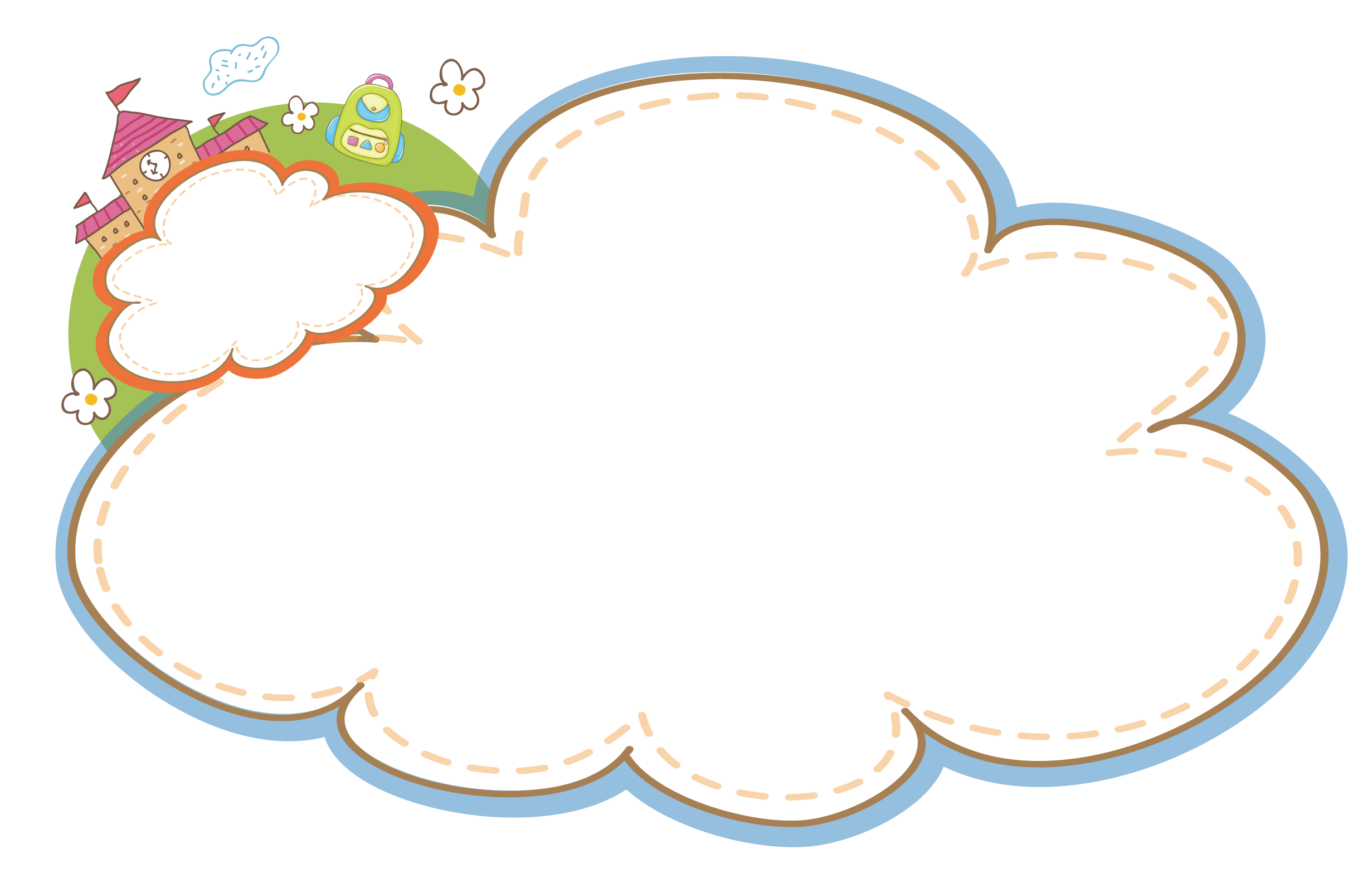 Tô chữ hoa
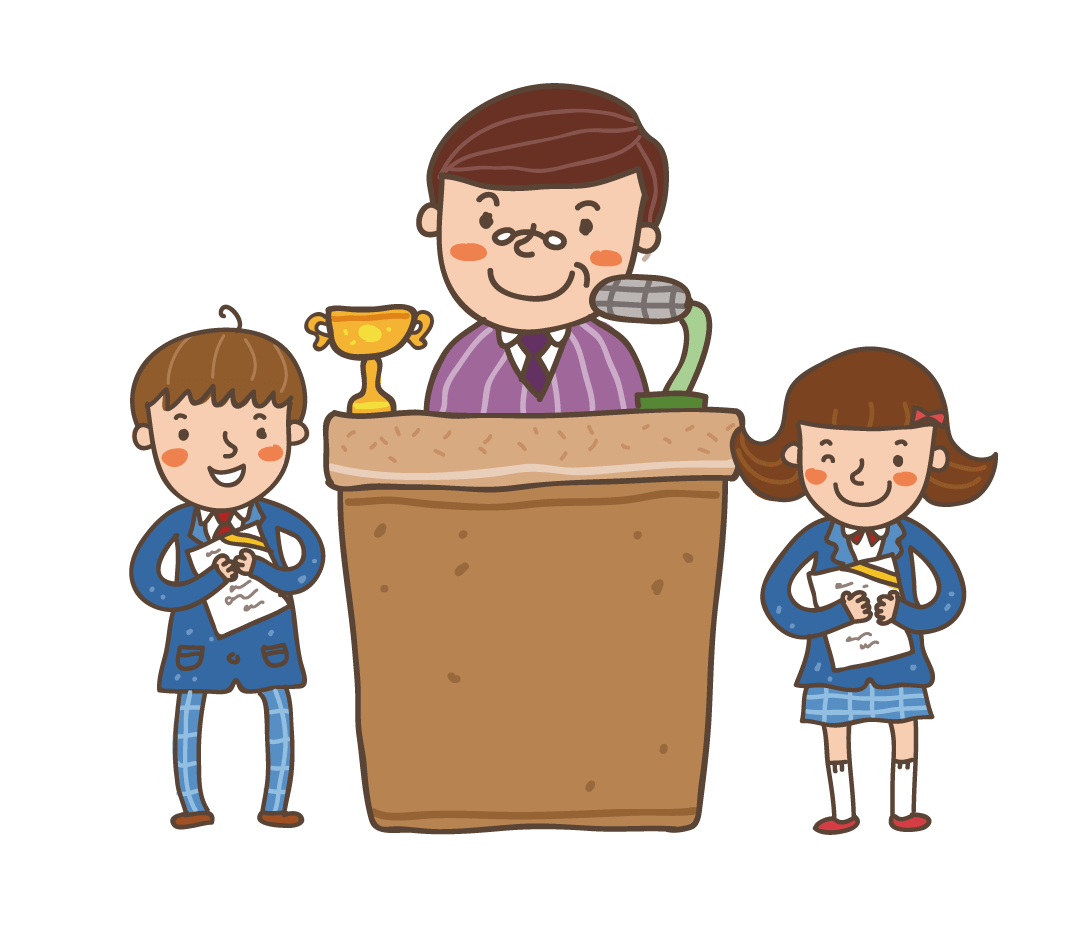 Viết từ ứng dụng
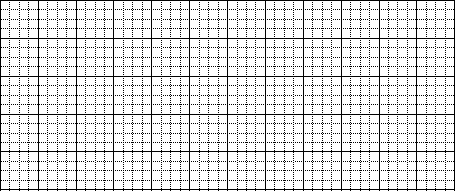 dỗ dành
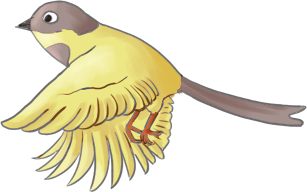 Viết từ ứng dụng
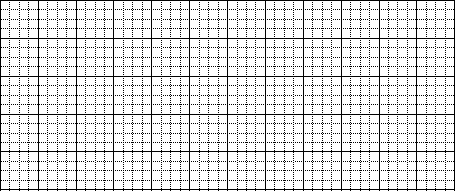 tràn ngập
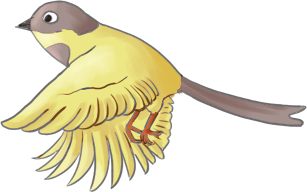 Viết từ ứng dụng
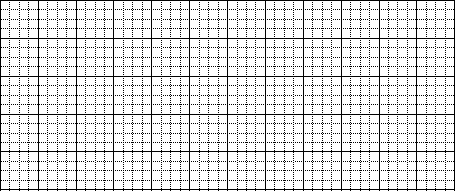 Uốn cây từ thủa còn non
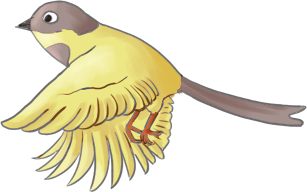 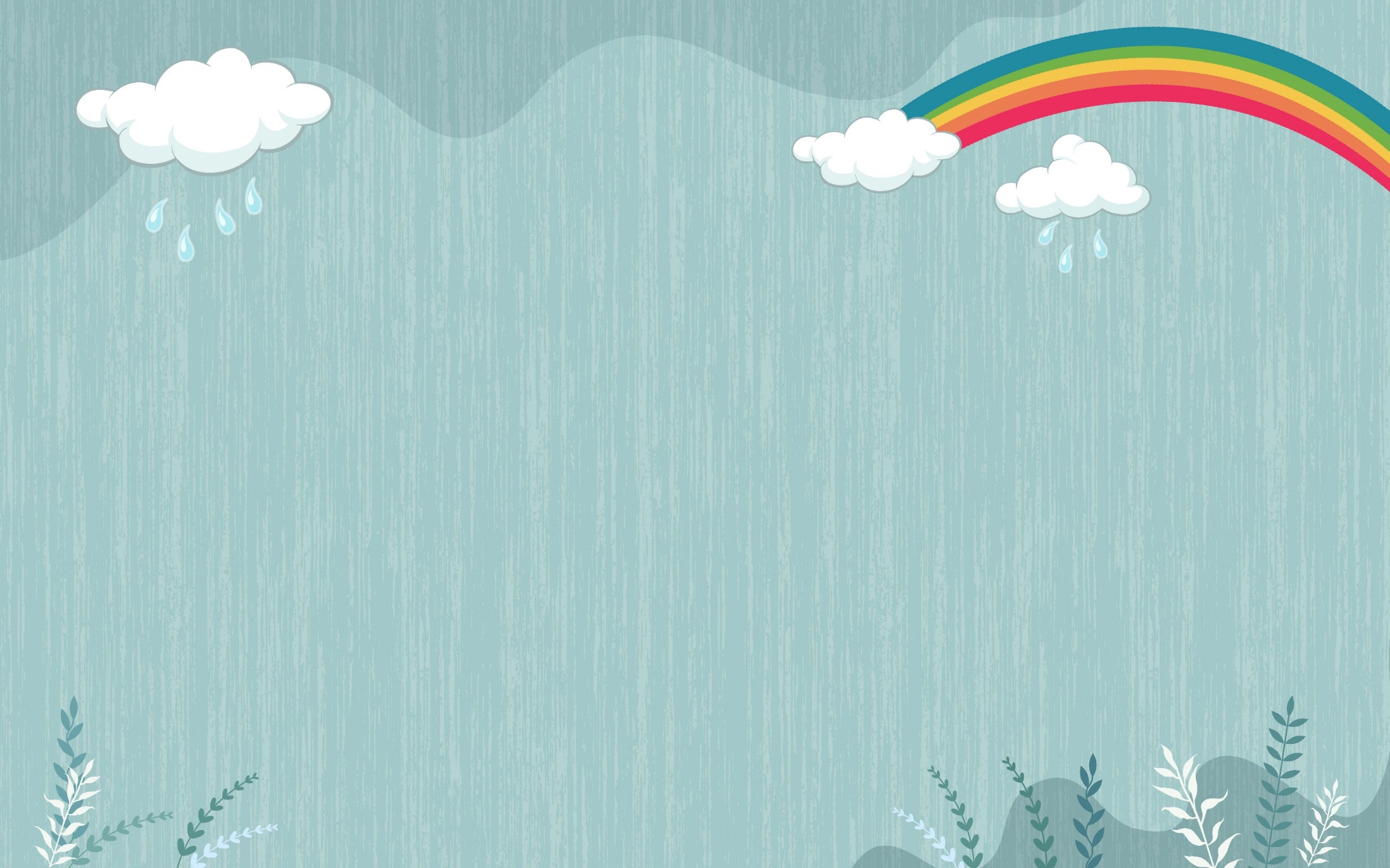 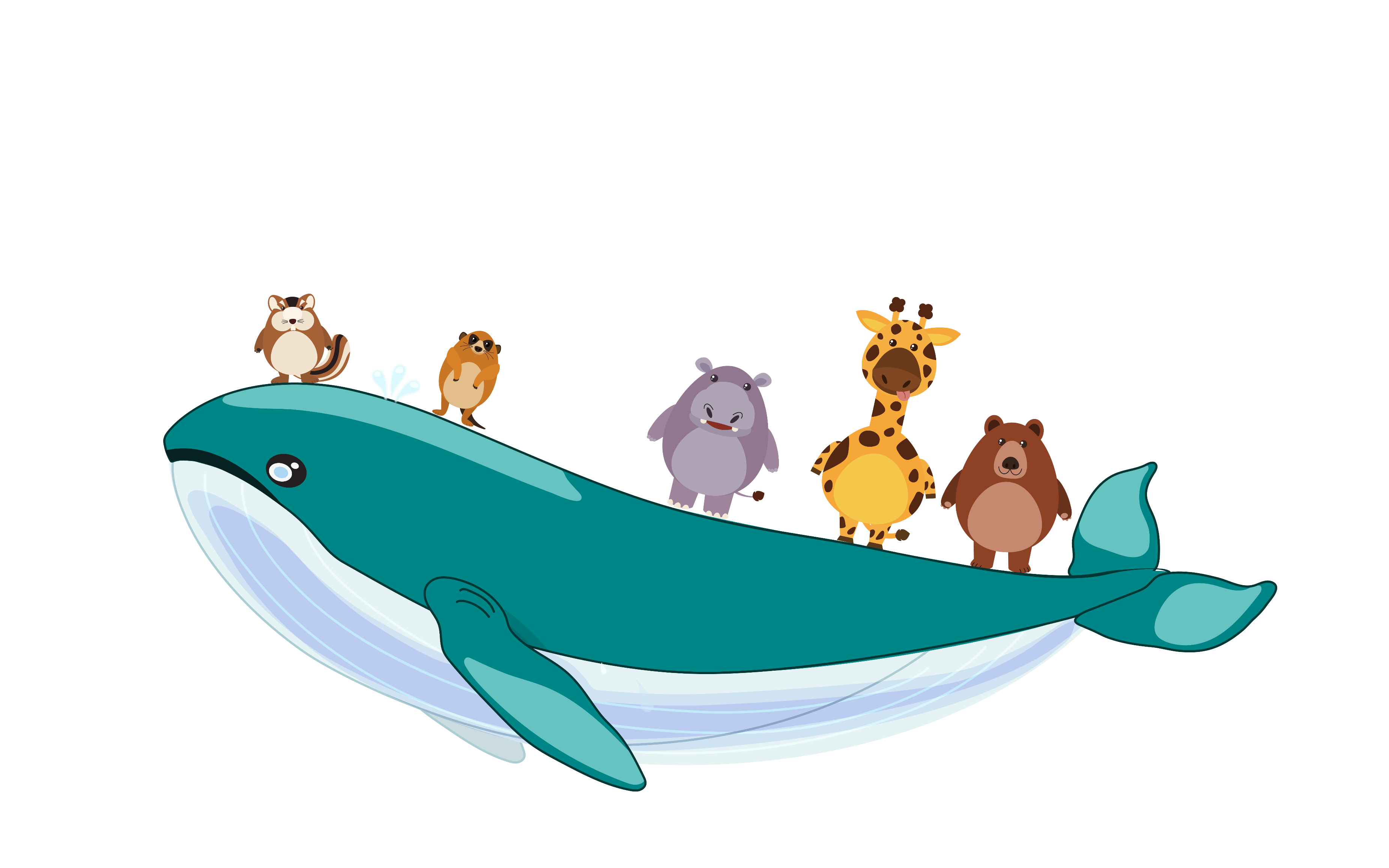 HẸN GẶP LẠI